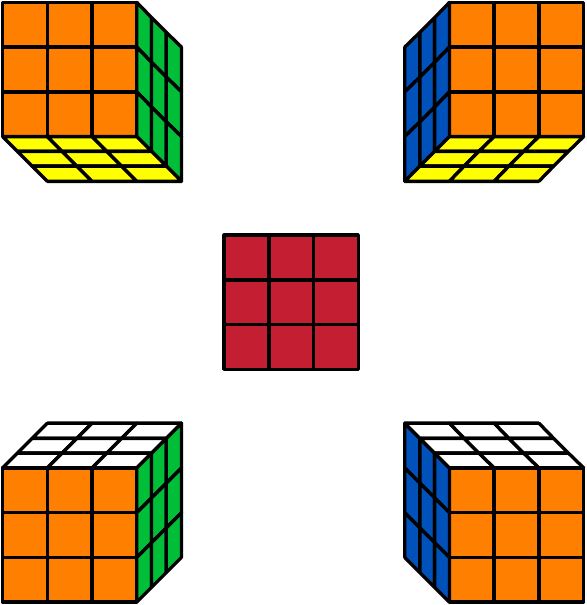 The Rubik’s Cube
David Fudge
Western Illinois University
Groups
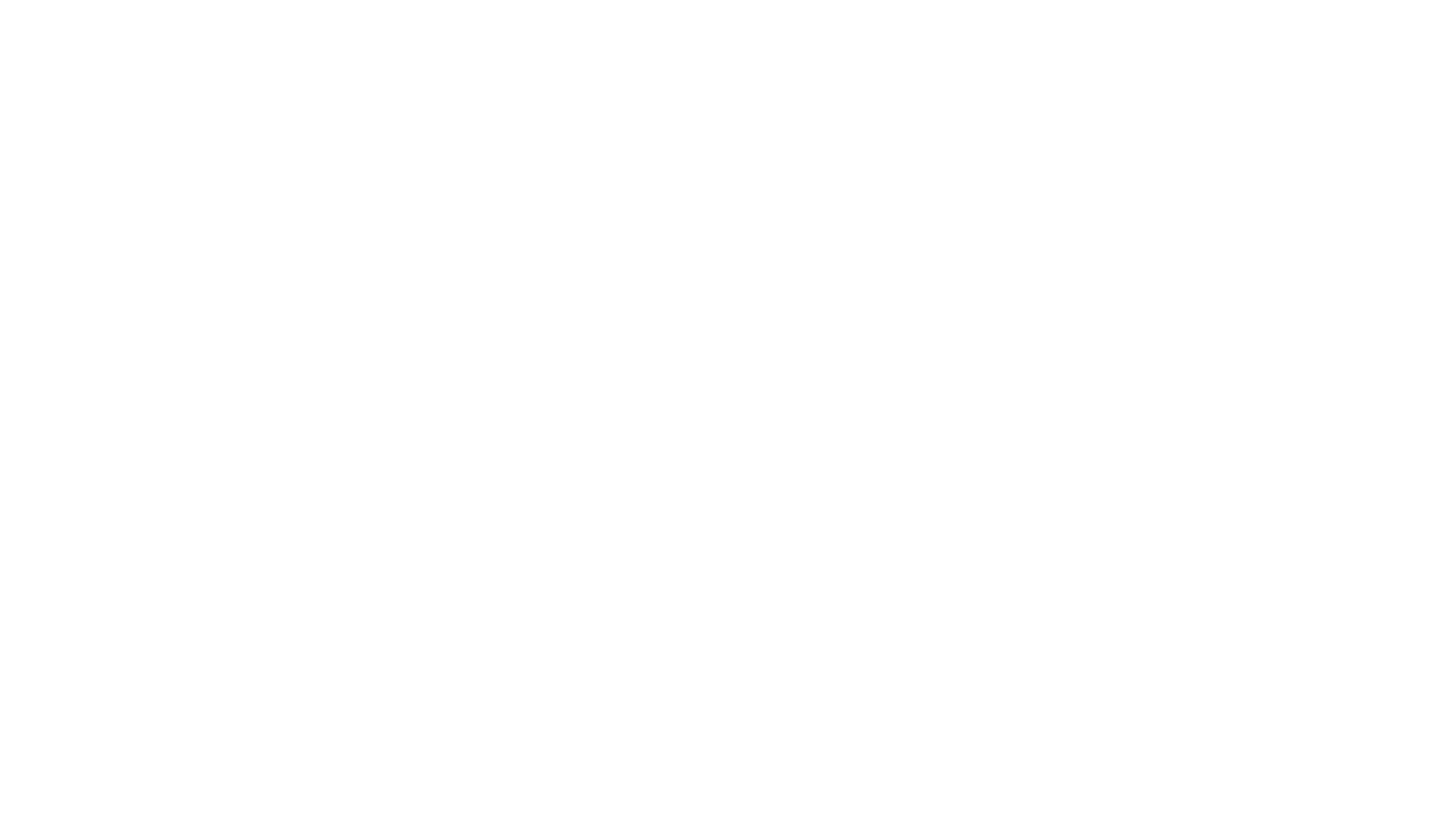 Let the set S = {B, G, O, R, W, Y}. 

For example, looking at the Cube after the action YRWO gives:


(We are performing the action YRWO from right to left)
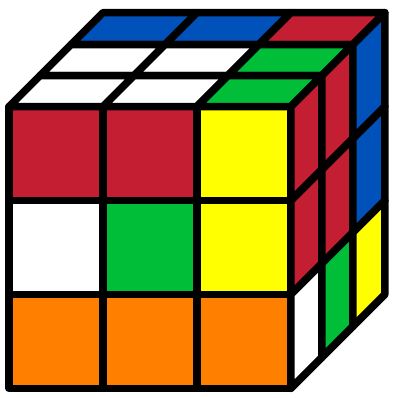 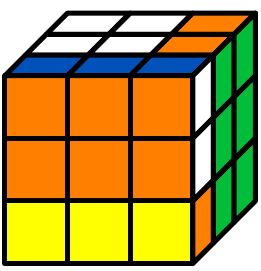 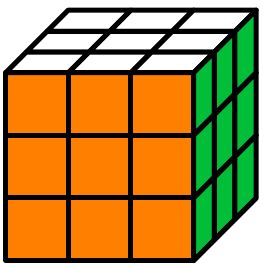 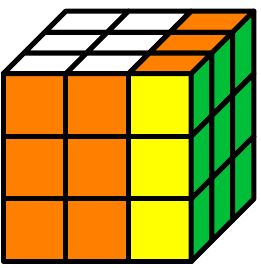 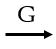 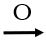 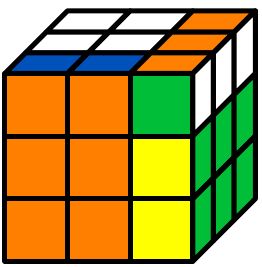 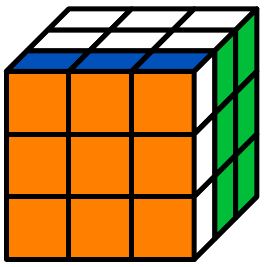 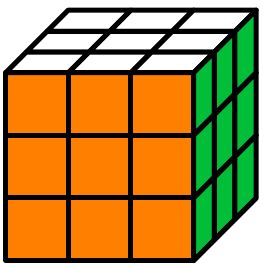 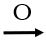 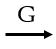 Permutation Groups
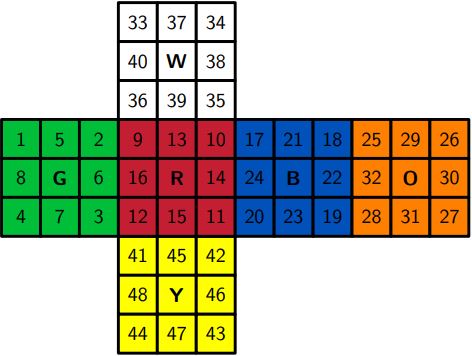 R is the composition of the following permutations: 

(  9   10  11  12 )

( 13  14  15  16 )

(  2   35  20  41 )

(  3   36  17  42 )

(  6   39  24  45 )
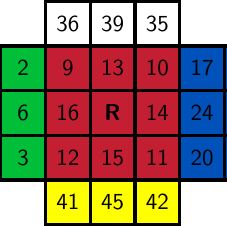 8!
12!
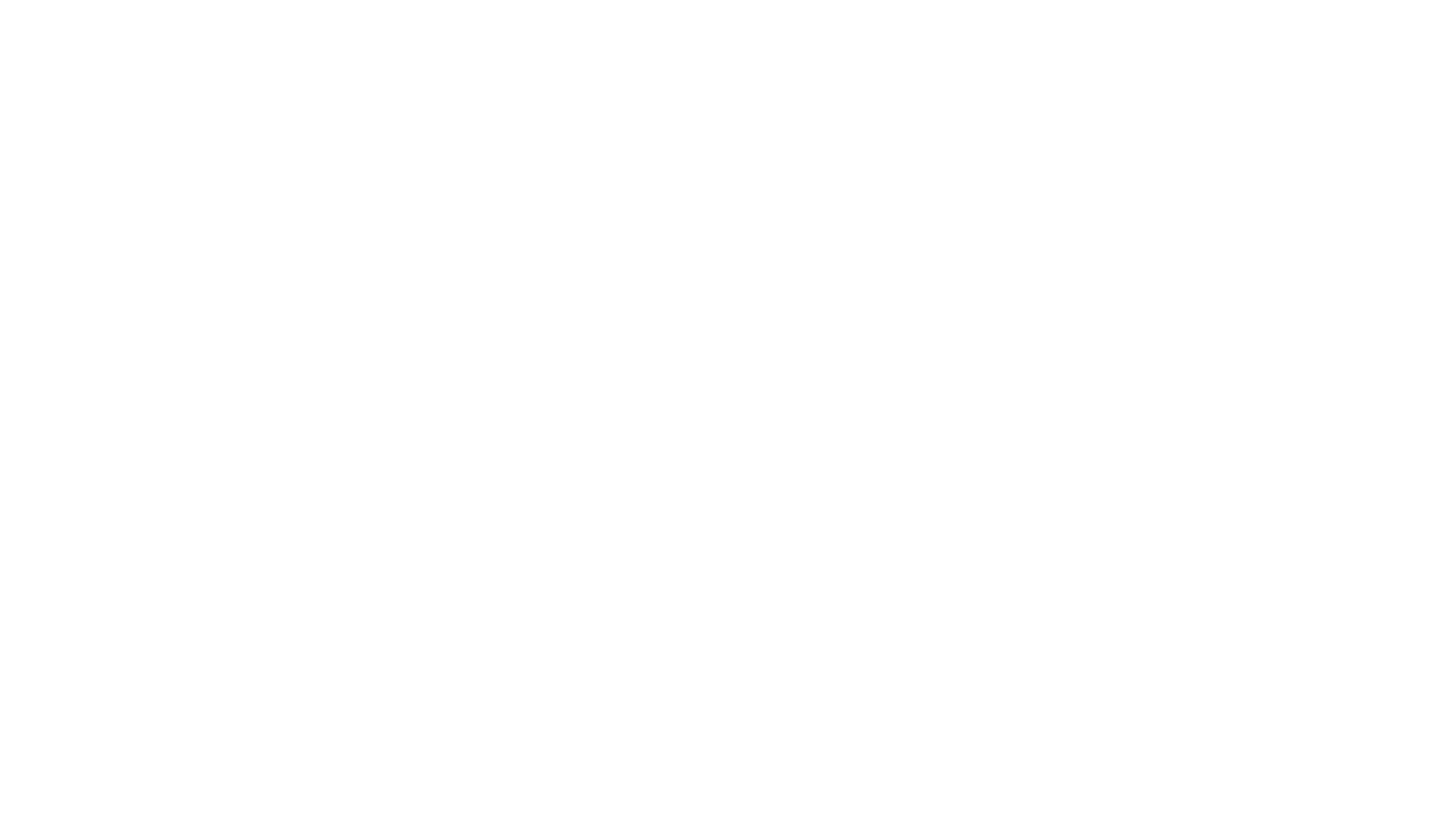 Even Permutations
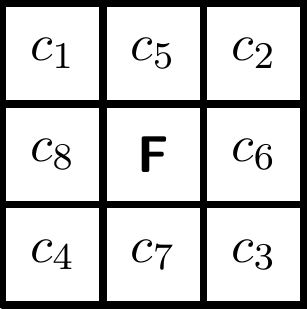 Corner Cubies
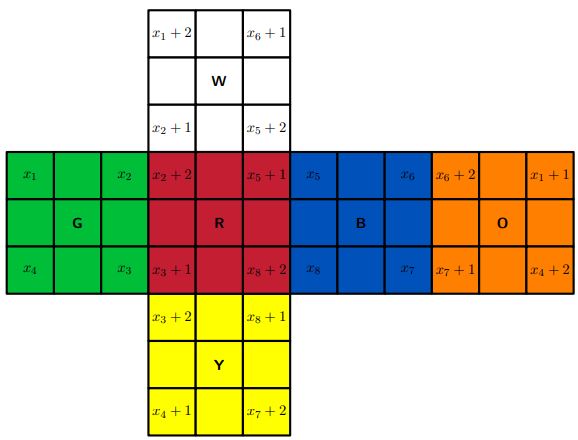 Edge Cubies
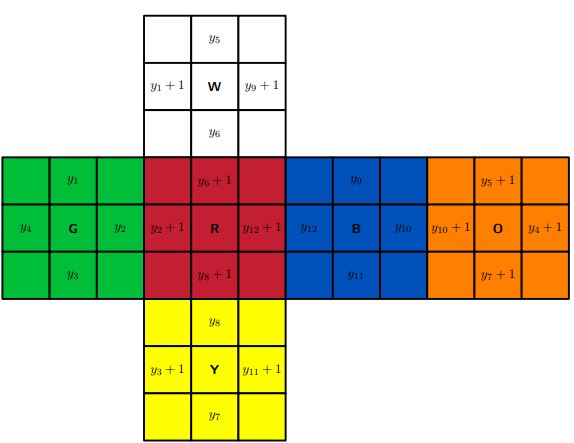